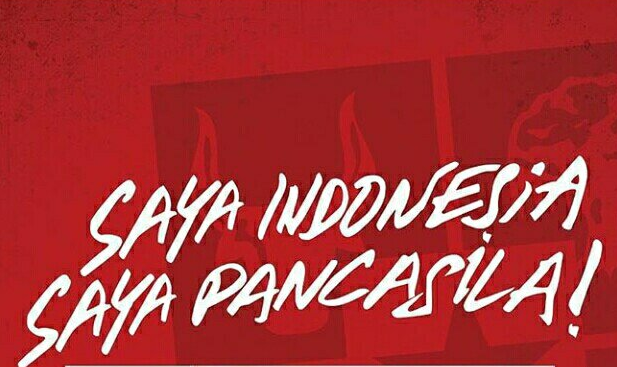 4/3/2019
Materi Pancasila By Tatik Rohmawati, S.IP.,M.Si
1
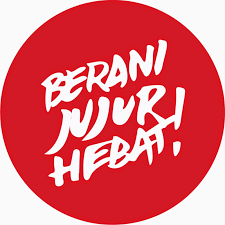 4/3/2019
Materi Pancasila By Tatik Rohmawati, S.IP.,M.Si
2
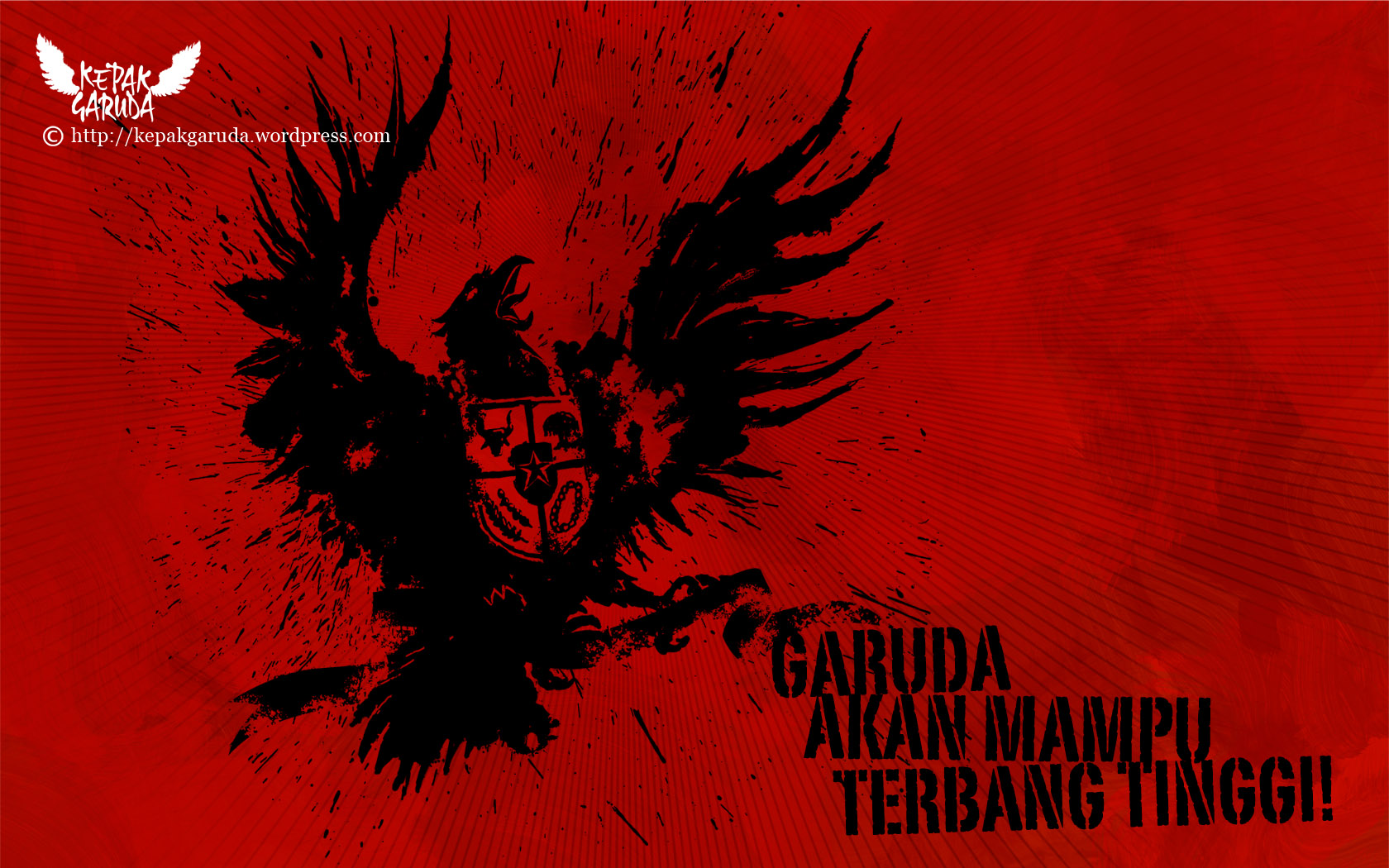 Pancasila
Sebagai
dasar negara
Press Start Button
PANCASILA
Game software  2014 BANDAI NAMCO Games  Inc
Industrial Engineering artwork and elements 2017 PUJI EKA PRIMA /2017 PANCASILA  ALL Right Reserved
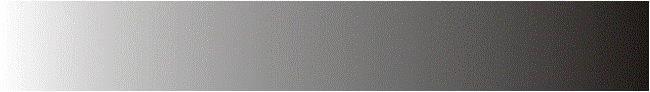 c
Quit Game
4/3/2019
Materi Pancasila By Tatik Rohmawati, S.IP.,M.Si
3
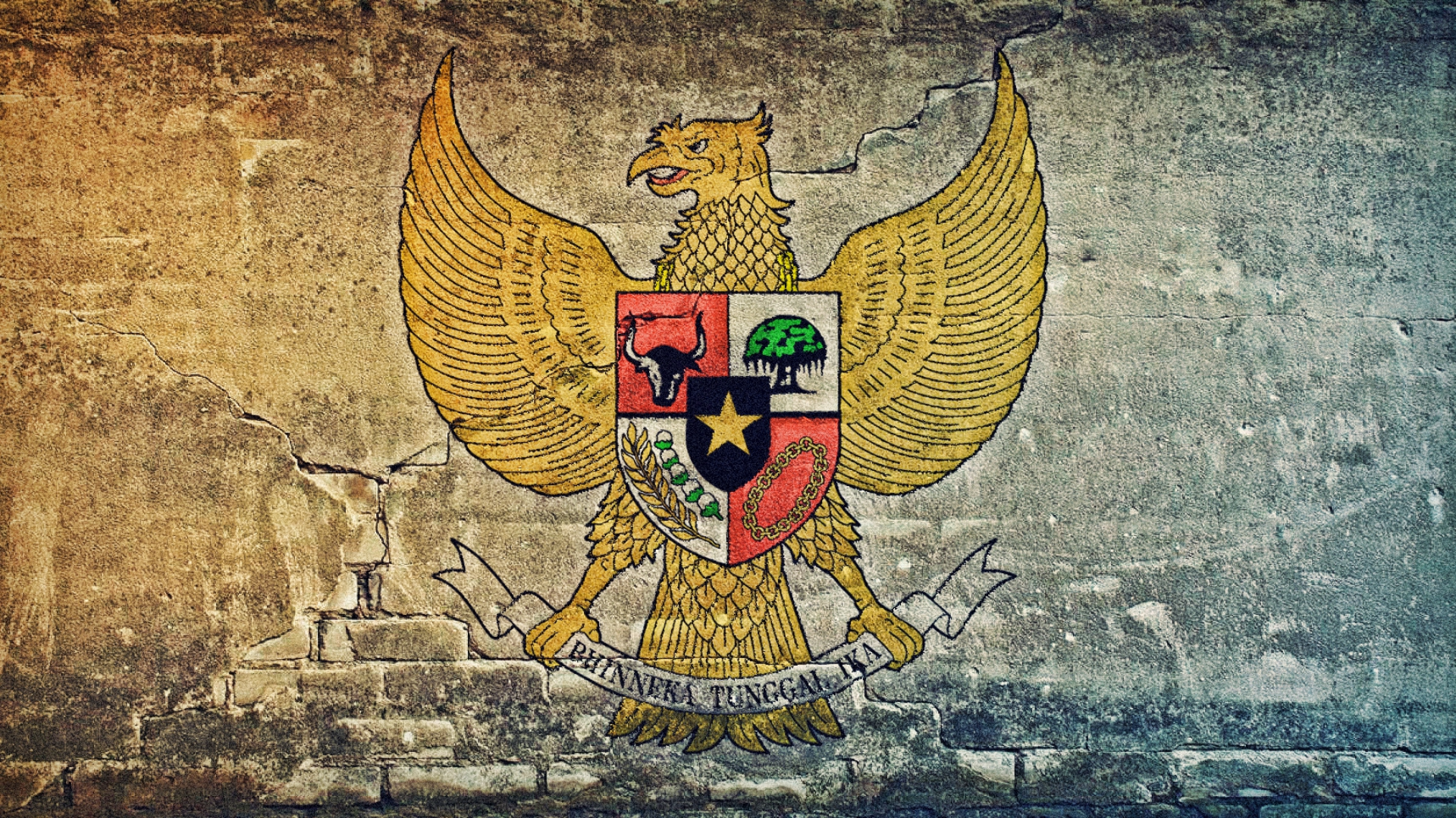 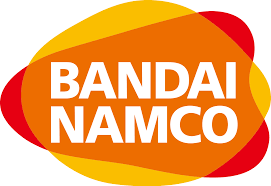 AKU MINTA KEPADA KAMU SEKALIAN, UNTUK BETUL-BETUL MENGANJURKAN PANCASILA INI KEPADA SEGENAP RAKYAT AGAR SUPAYA SELAMATLAH NEGARA KITA INI

			    - Ir. SOEKARNO
Please Wait….
4/3/2019
Materi Pancasila By Tatik Rohmawati, S.IP.,M.Si
4
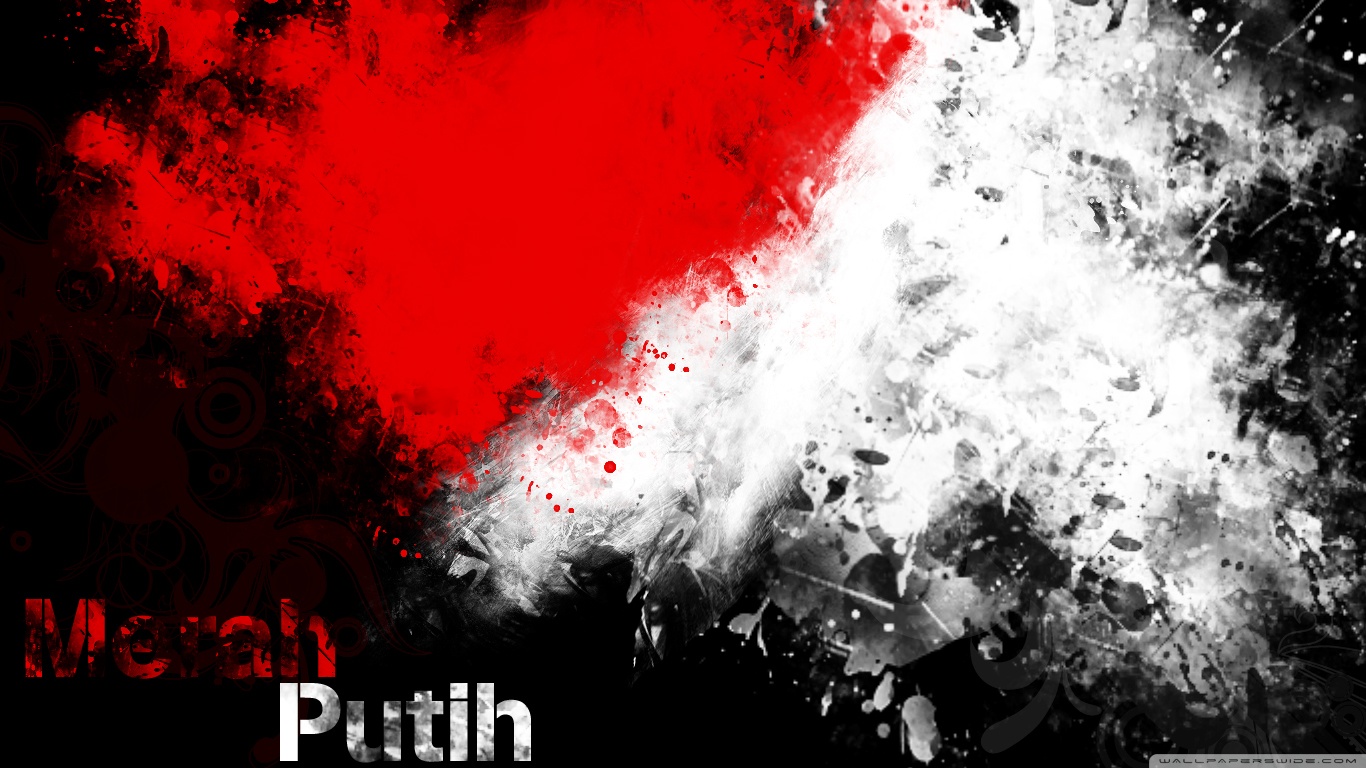 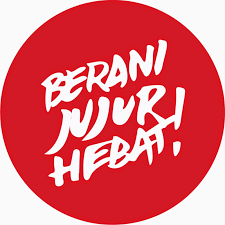 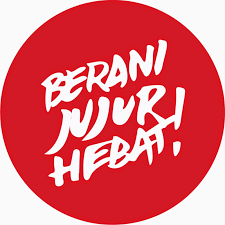 Proses perumusan pancasila
KEDUDUKAN DAN FUNGSI 
PANCASILA
MAKNA PANCASILA SEBAGAI 
DASAR NEGARA
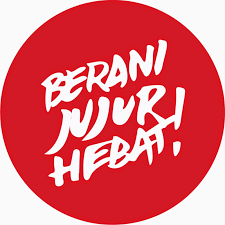 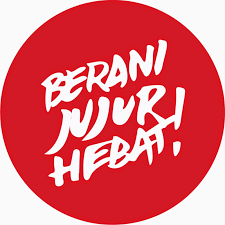 Bukti pancasila sebagai 
dasar negara
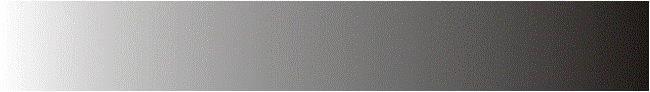 b
Back to Menu
4/3/2019
Materi Pancasila By Tatik Rohmawati, S.IP.,M.Si
5
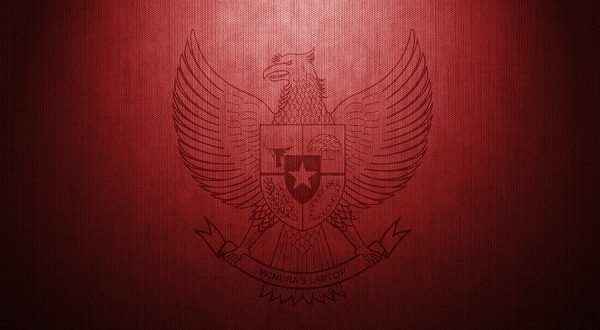 Perumusan Pancasila Sebagai Dasar Negara
Mr. Soepomo dalam sidang BPUPKI 31 Mei 1945
Persatuan 
Kekeluargaan
Keseimbangan lahir dan batin    
Musyawarah
Keadilan Rakyat
Mr. Moh Yamin dalam sidang BPUPKI 29 Mei 1945
Prikebangsaan
Prikemanusiaan
Priketuhanan
Prikerakyatan
Kesejahteraan Rakyat

Ir. Soekarno dalam sidang BPUPKI  1 Juni 1945
Nasionalisme/Kebangsaan Indonesia
Internasionalisme/Prikemanusiaan
Mufakat/Demokrasi
Kesejahteraan Sosial
Ketuhanan yang berkebudayaan
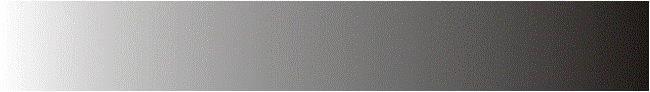 B
Back
4/3/2019
Materi Pancasila By Tatik Rohmawati, S.IP.,M.Si
6
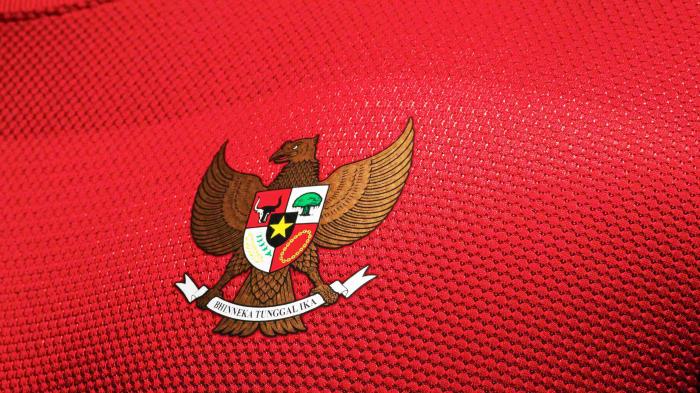 KEDUDUKAN DAN FUNGSI PANCASILA
Kedudukan pancasila sebagai dasar Negara:
Pancasila sebagai dasar negara adalah sumber dari segala sumber hukum 	(sumber tertib hukum) Indonesia
Pancasila merupakan asas kerohanian tertib hukum Indonesia yang dalam 	Pembukaan UUD 1945 dijabarkan dalam empat pokok pikiran
Mewujudkan cita-cita hukum bagi hukum dasar negara baik hukum dasar 	tertulis maupun tidak tertulis.
Pancasila mengandung norma yang mengharuskan UUD 1945 mengandung isi 	yang mewajibkan pemerintah dan penyelenggara negara termasuk 	penyelenggara partai.
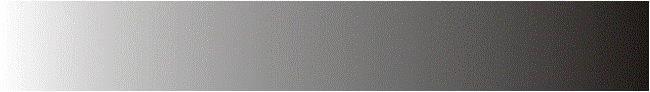 n
Next
4/3/2019
Materi Pancasila By Tatik Rohmawati, S.IP.,M.Si
7
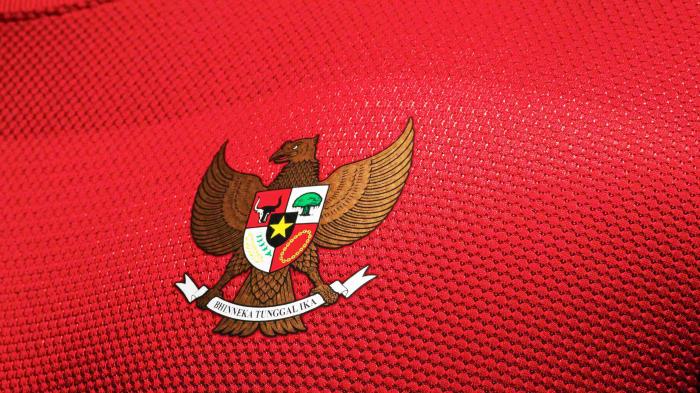 FUNGSI PANCASILA SEBAGAI DASAR NEGARA
Pancasila sebagai pandangan hidup
Pancasila sebagai dasar Negara Kesatuan Republik Indonesia
Pancasila sebagai ideologi bangsa
Pancasila sebagai kepribadian bangsa
Pancasila sebagai ideologi terbuka
Pancasila sebagai perjanjian luhur
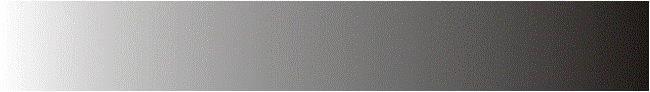 B
Back
4/3/2019
Materi Pancasila By Tatik Rohmawati, S.IP.,M.Si
8
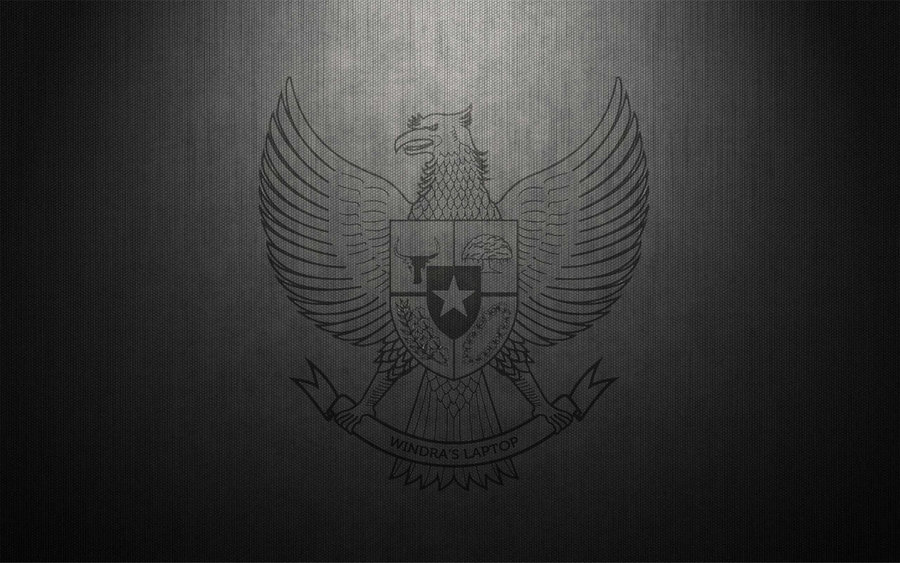 MAKNA PANCASILA SEBAGAI DASAR NEGARA
Makna Pancasila Sebagai Dasar Negara ialah Pancasila berperan sebagai landasan dan dasar bagi pelaksanaan pemerintahan, membentukan peraturan, dan mengatur penyelenggaraan negara.
Melihat dari makna pancasila sebagai dasar negara kita tentu dapat menyimpulkan bahwa pancasila sangat berperan sebagai kacamata bagi bangsa Indonesia dalam menilai kebijakan pemeritahan maupun segala fenomena yang terjadi di masayrakat.
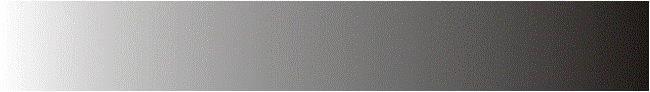 B
Back
4/3/2019
Materi Pancasila By Tatik Rohmawati, S.IP.,M.Si
9
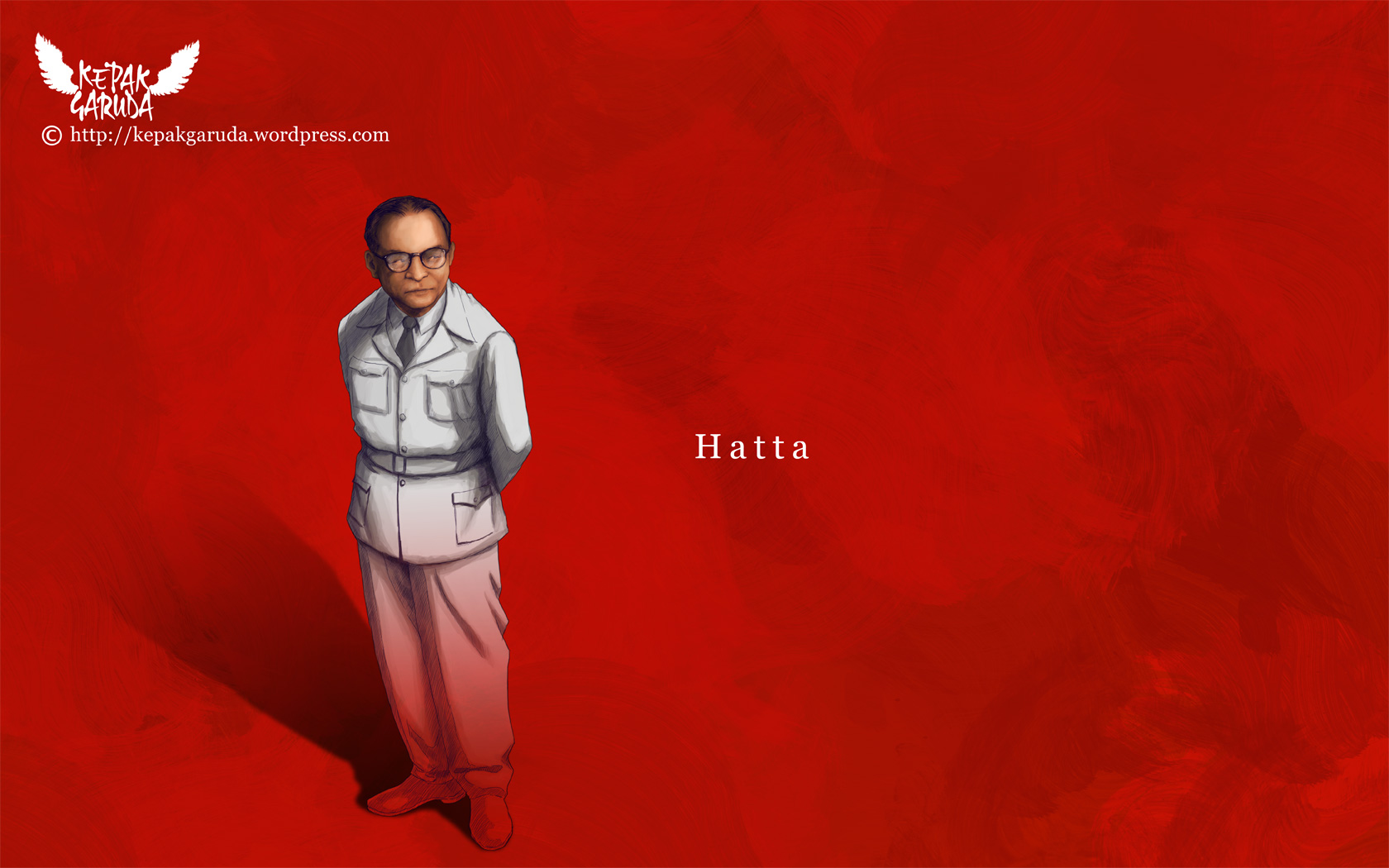 BUKTI PANCASILA SEBAGAI DASAR NEGARA
Pancasila dimuat didalam pembukaan UUD 1945
Pancasila dijadikan dasar pembentukan batang tubuh UUD 1945
Sila-sila dalam pancasila mengatur semua sendi kehidupan banga indonesia
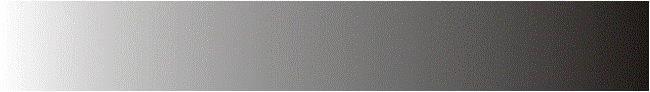 B
Back
4/3/2019
Materi Pancasila By Tatik Rohmawati, S.IP.,M.Si
10
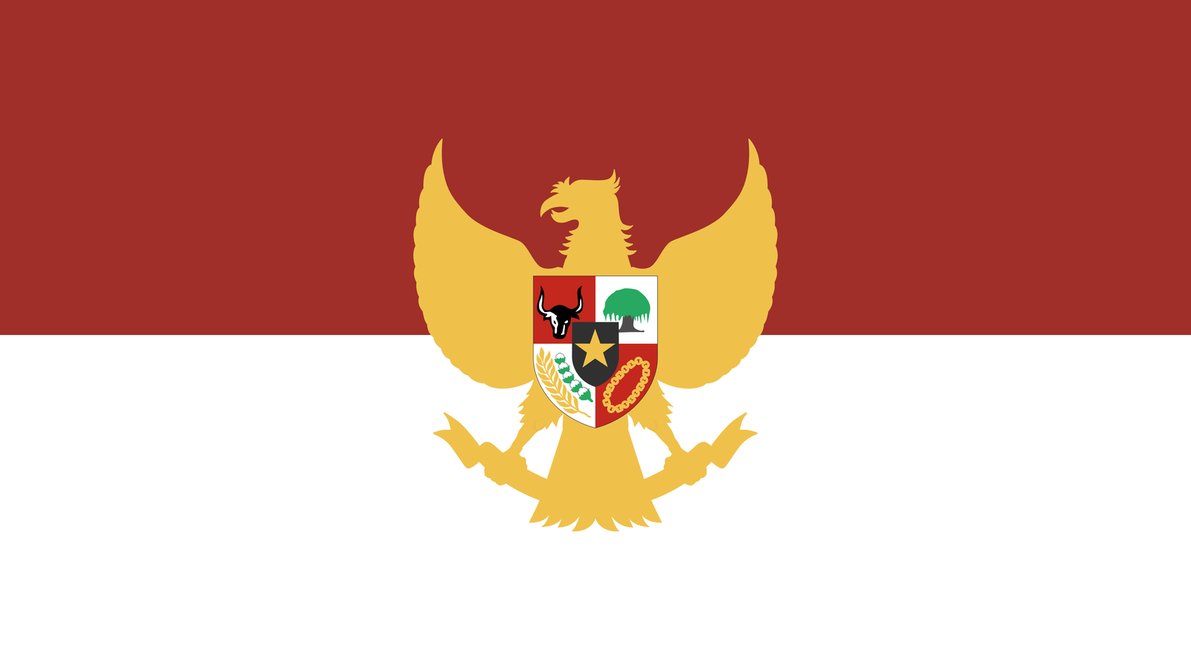 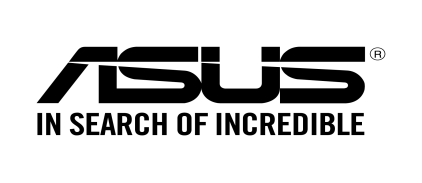 Tanpa pancasila negara akan bubar, pancasila adalah seperangkat azas, dan ia akan ada selamanya, ia adalah gagasan tentang negara yang harus
  kita miliki dan kita perjuangkan				     
                               - GUS DUR
Please Wait….
4/3/2019
Materi Pancasila By Tatik Rohmawati, S.IP.,M.Si
11
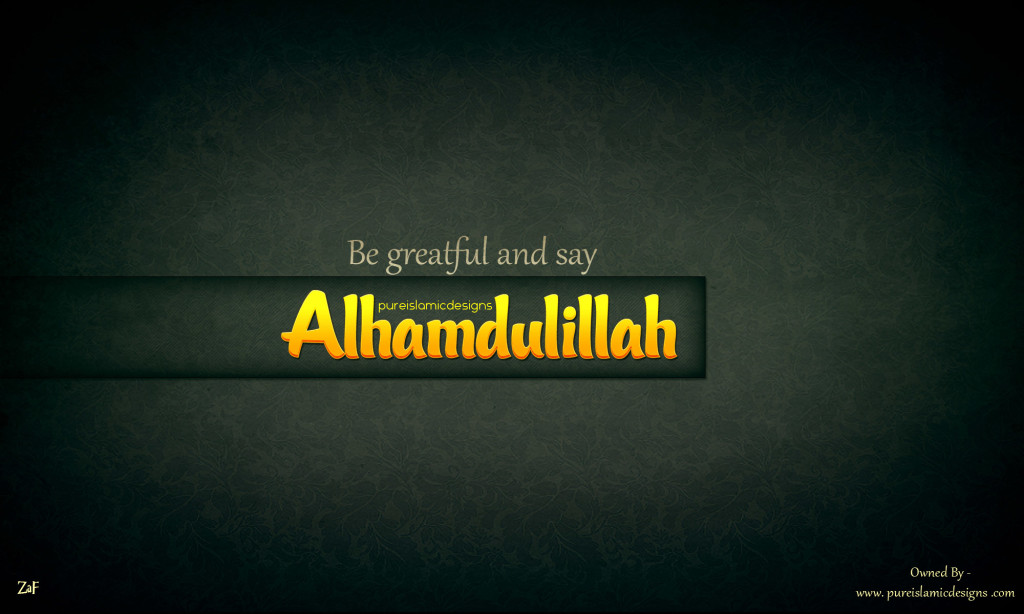 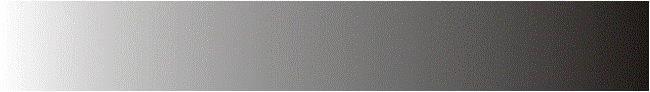 M
4/3/2019
Materi Pancasila By Tatik Rohmawati, S.IP.,M.Si
12